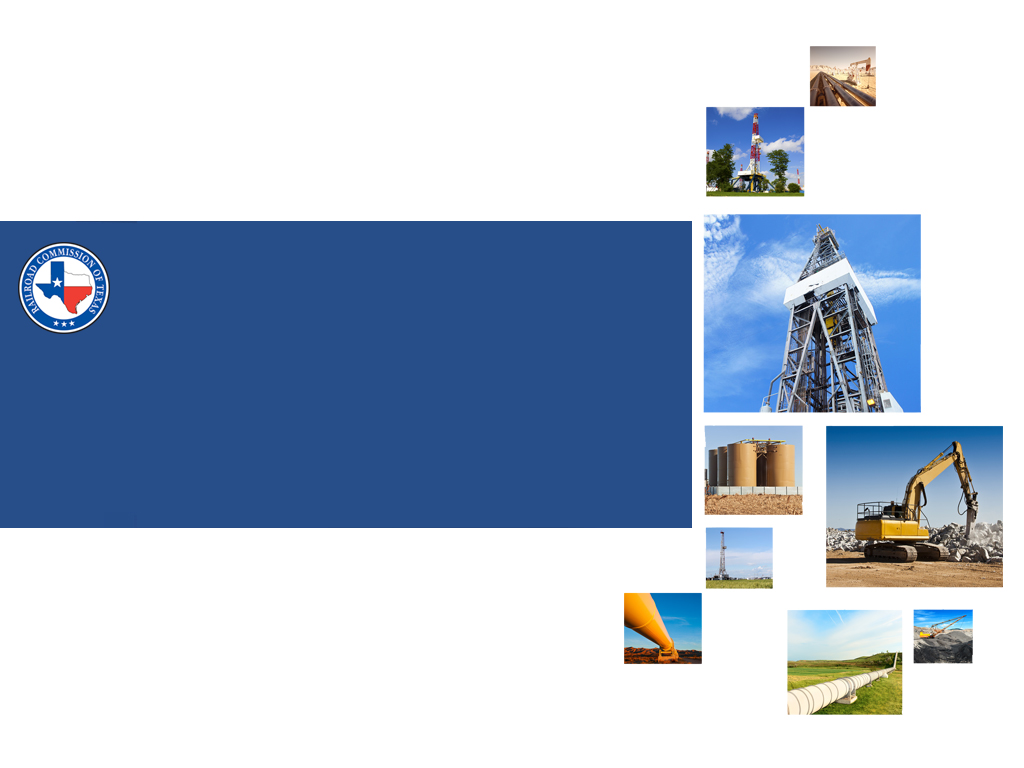 Railroad Commission of Texas

Winter Preparedness

Mysti Doshier, Assistant Director
November 23
Fiscal Year 2023 Inspections
Regional inspectors completed 7,276 inspections including winter and summer season (9/22 ~ 8/23) which covered all gas facilities on the electric supply chain. Inspections are conducted on a tier basis starting with priority one, two then three. During winter storms Elliot and Mara, field inspectors re-inspected tier one facilities
Fiscal Year 2024 Inspection outlook
Regional inspectors are prepared to complete over 7,000 inspections including winter and Summer. Starting with tier one facilities. Plan is to inspect all gas facilities on the supply chain starting December 1. Some will be inspected multiple times.
Fiscal Year 2024 Inspection outlook
Supply Chain letters mailed to operators on September 21, 2023, advising what facilities would be subject to inspection and reporting requirements.

Total Facilities subject to inspection: 6,290
Regulated Industry Outreach
Refresher webinar was completed November 1, another scheduled webinar will be hosted November 14, 2023. The purpose is to educate industry on the upcoming requirements, attestations, etc., and the reporting requirements in the event of a Weather Emergency.
Agency Coordination
RRC continues to have regularly scheduled meetings with PUC to discuss any issues that need to be addressed in preparation for the upcoming winter season.